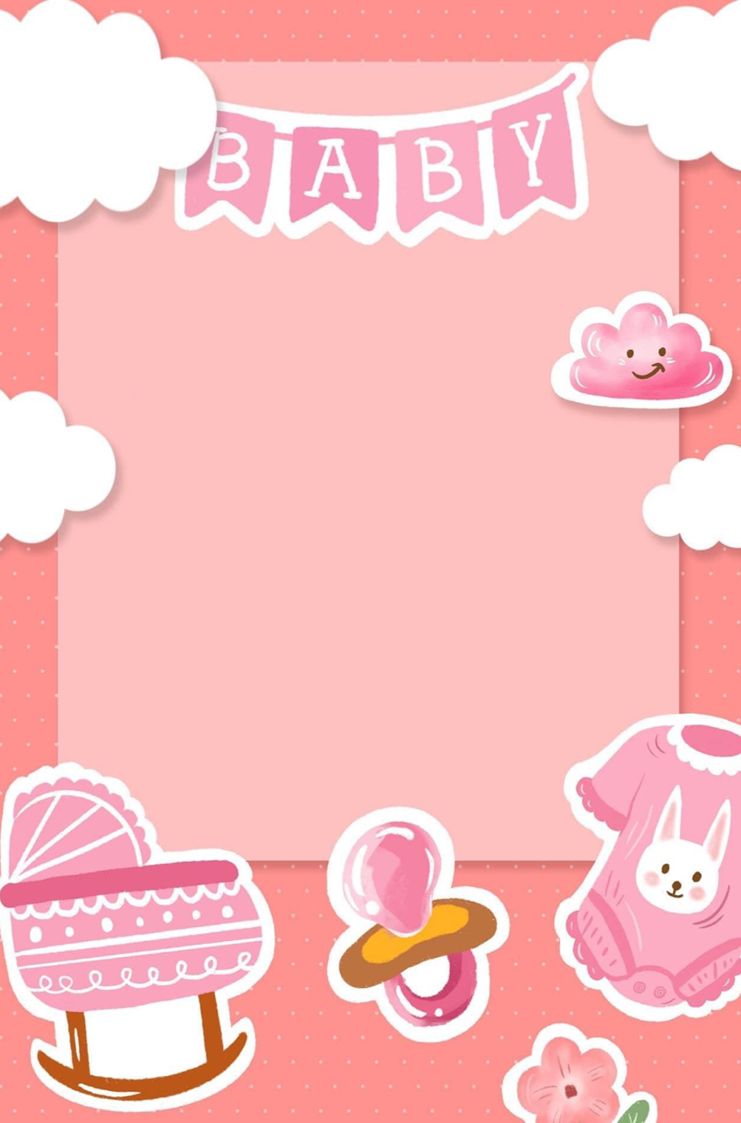 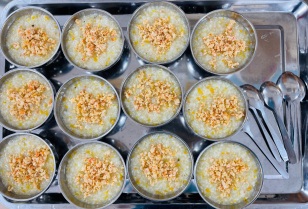 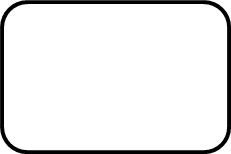 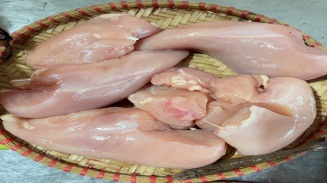 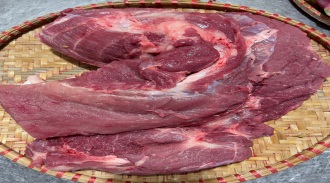 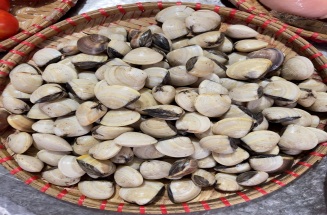 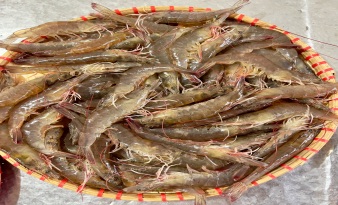 Thực đơn ngày 08-4-2024
Bữa đệm sáng
- Nước cam
MN Ánh Dương Xanh
Bữa trưa
     - Thịt gà, thịt lợn, sốt cà chua
     - Canh rau cải nấu thịt
     - Thanh long
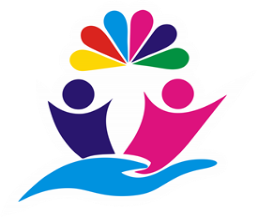 Bữa phụ chiều
Cháo hải sản tôm, ngao
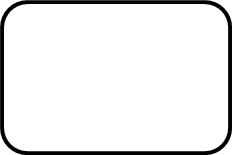 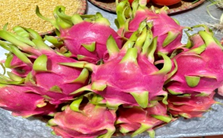 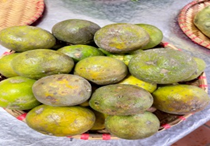 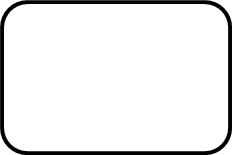 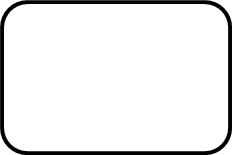 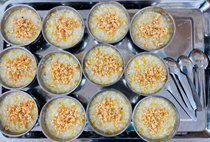 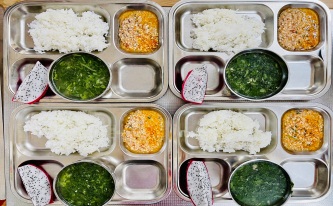